Fig. 1 Relationship of population density estimates from the asymptotic range length (ARL/2) and Efford's ...
J Mammal, Volume 92, Issue 5, 14 October 2011, Pages 974–981, https://doi.org/10.1644/10-MAMM-A-313.1
The content of this slide may be subject to copyright: please see the slide notes for details.
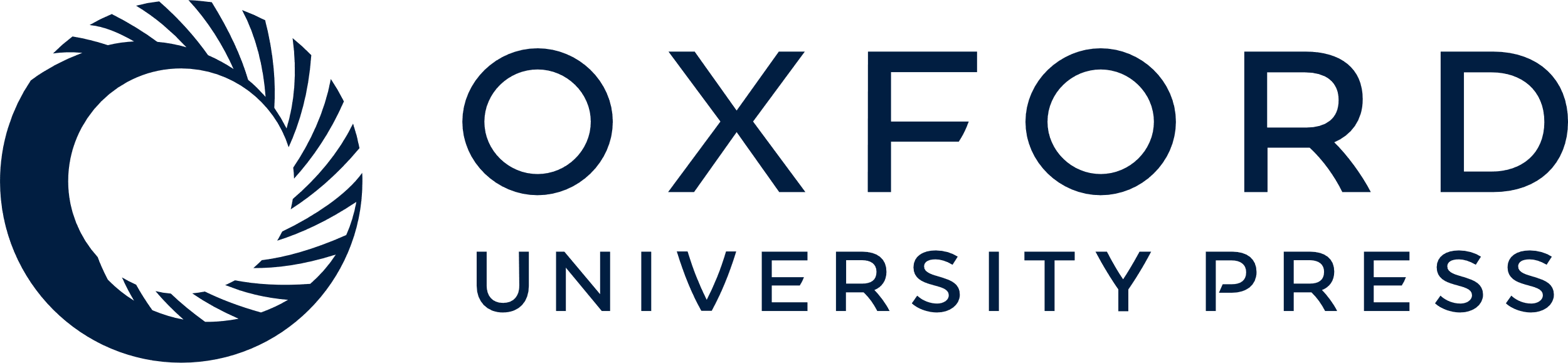 [Speaker Notes: Fig. 1 Relationship of population density estimates from the asymptotic range length (ARL/2) and Efford's maximum-likelihood (ML) estimator (Borchers and Efford 2008) for a) boreal forest rodents and b) tundra lemmings and voles. The diagonal line represents equality for the estimates. Analysis of residuals are not normally distributed, and the best regression for boreal forest data is given by . For tundra data the residuals also are not normally distributed, and a log transformation was required: log(ML) = 0.0202 + 0.8993 log(ARL/2); r2 = 0.93, F1,54 = 695.6, P < 0.0001.


Unless provided in the caption above, the following copyright applies to the content of this slide: © 2011 American Society of Mammalogists]